Saponins glycosides
Lect. A.T. pharmacsit  Nour Hameed Aldhif
Saponins glycosides
Saponins are glycosidic compounds that are produced as secondary metabolites. Structurally, saponins consist of an aglycone (sapogenin) attached to one or more sugar chains.
          
                    Hydrophobic _Hydrophilic
                           (aglycone)             (sugar)
Saponins classification
According to their aglycone composition as:

Triterpene glycosides  (30)  
Steroid glycosides(27)
We concern  in this lab. with two plants:
Liquorice
Fenugreek
Triterpene glycosides :  Liquorice
Botanical origin
Scientific name: Glycyrrhiza  glabra Linn
               Family: Leguminosae


Active part;    Roots and Rhizome
Chemistry
The chief constituent of liquorice root is Glycyrrhizin 
 Flavonoids (liquiritin and isoliquiritin ). 
Sugar
20% Starch  
Gum, protein, fat ,resin, trace of tannin , and of volatile oil
Medical uses
Flavoring agents
Sweetener
 An expectorant
 It has a well-documented reputation for healing ulcers. 
 Anti-inflammatory 
 Glycyrrhiza liquorice appears to have modest glucocorticoid activity .(H.W)
Contra- indication
why????

Pregnant women 
People with high blood pressure, kidney disease
Drug  products containing liquorice:
??????
Stroidal glycosides: Fenugreek
Botanical origin
Scientific name:    Trigonella-Foenum Graecum
               Family :   Fabaceae

Active part : The seeds
chemistry
Steroidal saponins 
B vitamins
Flavonoids 
Alkaloids
Coumarins
Mucilage
Medical uses
Treating digestive proplems
Stablize blood glucose levels 
Antihypertensive 
Decreasing blood cholesterol 
Dose dependent neuroprotective and antiapoptotic effects 
Women who are breast-feeding sometimes use fenugreek to promote milk flow
Identificaion of triterpenoids
Results
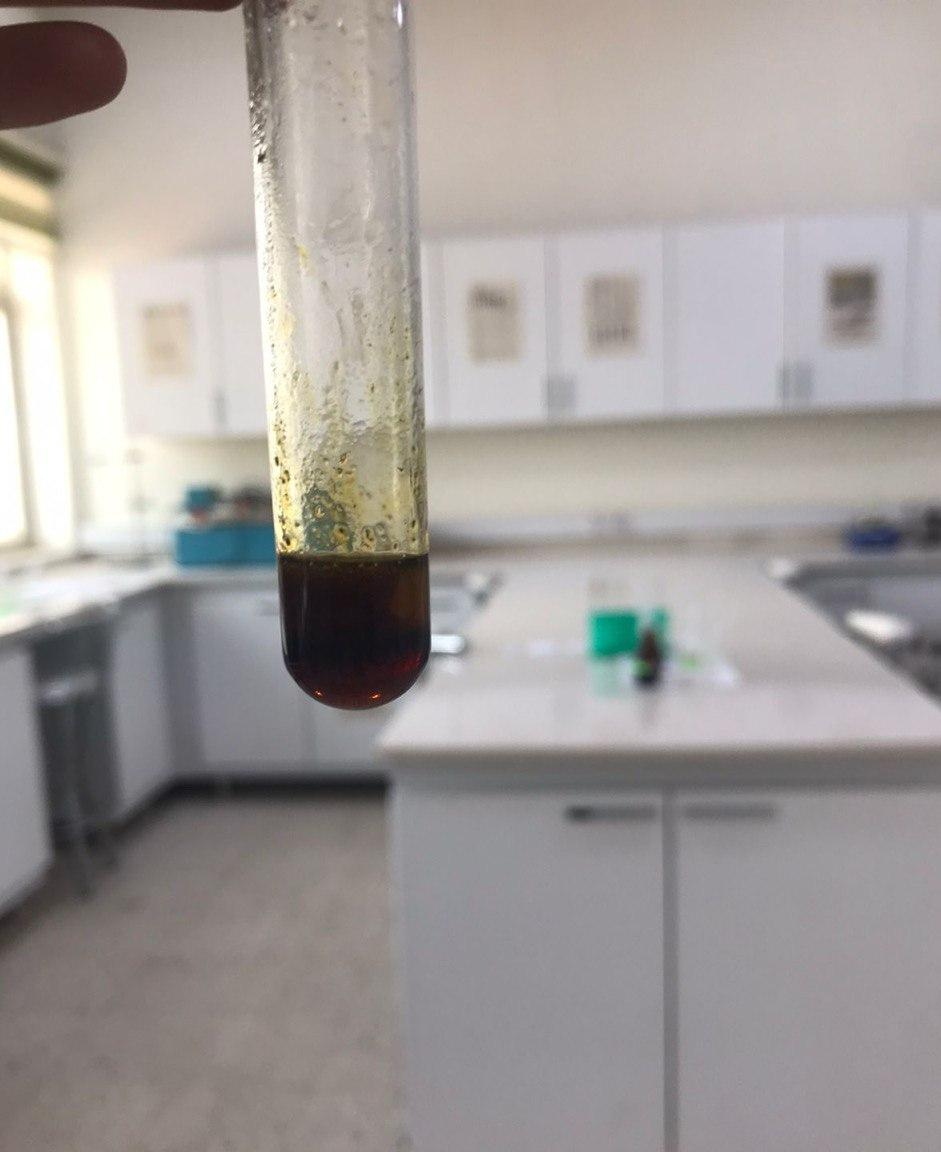 C
A
B
Extraction of steroidal glycosides
10 gm of fenugreek seeds + 200 ml D.W + 10 drops HCL decoction for 15 min.
Filter and take 10 ml from extract and transfer to separatory funnel.
Add 10 ml from chloroform and shaking then let it stand then collect chloroform layer
Identify the sterol nucleus
Lieberman's Sterol Reaction:

Take 1ml of chloroform layer in a test tube then add 5ml of anhydrous acetic acid and shake well. 
Take 4 drops of the above mixture and place in a other test tube or beaker, and then add one drop of conc.H2SO4.
Results
A change of color from rose, through red,violet and blue to green. The colors are slightly different from compound to compound